Arrangørens klubblogo
SMØREBODER
Lokale sponsorer
Arrangørens klubblogo
KLUBBNAVN
Lokale sponsorer
Arrangørens klubblogo
SERVICE OG SKIINDUSTRI
Lokale sponsorer
Arrangørens klubblogo
Lokale sponsorer
Arrangørens klubblogo
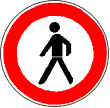 Lokale sponsorer
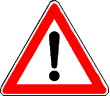 Arrangørens klubblogo
SNØKANON
Lokale sponsorer
Arrangørens klubblogo
LØYPERETNING
Lokale sponsorer
Arrangørens klubblogo
LØYPERETNING
Lokale sponsorer
Arrangørens klubblogo
PHOTO
Lokale sponsorer
Arrangørens klubblogo
OPPVARMING
Lokale sponsorer
Arrangørens klubblogo
OPPVARMING
Lokale sponsorer
Arrangørens klubblogo
SKITEST- OMRÅDE
Lokale sponsorer
Arrangørens klubblogo
SKITEST- OMRÅDE
Lokale sponsorer
Arrangørens klubblogo
SERVICE OMRÅDE
Lokale sponsorer
WC DAMER
Arrangørens klubblogo
Lokale sponsorer
WC MENN
Arrangørens klubblogo
Lokale sponsorer
Arrangørens klubblogo
SANITET
Lokale sponsorer
Arrangørens klubblogo
SMØRE BODER
Lokale sponsorer
Arrangørens klubblogo
SMØRE BOD
Lokale sponsorer
Arrangørens klubblogo
SMØRE-
BODER
Lokale sponsorer
Arrangørens klubblogo
SMØRE-
BODER
Lokale sponsorer
Arrangørens klubblogo
KIOSK
Lokale sponsorer
Arrangørens klubblogo
SERVERING FUNKSJONÆR
Lokale sponsorer
Arrangørens klubblogo
PARKERING
Lokale sponsorer
Arrangørens klubblogo
PARKERING
Lokale sponsorer
Arrangørens klubblogo
PARKERING
Lokale sponsorer
Arrangørens klubblogo
PARKERING ARRANGØR
Lokale sponsorer
Arrangørens klubblogo
PARKERING ARRANGØR
Lokale sponsorer
Arrangørens klubblogo
PARKERING ARRANGØR
Lokale sponsorer
Arrangørens klubblogo
STADION
Lokale sponsorer
Arrangørens klubblogo
STADION
Lokale sponsorer
Arrangørens klubblogo
START
Lokale sponsorer
Arrangørens klubblogo
START
Lokale sponsorer
Arrangørens klubblogo
START
Lokale sponsorer
Arrangørens klubblogo
MÅL
Lokale sponsorer
Arrangørens klubblogo
MÅL
Lokale sponsorer
Arrangørens klubblogo
MÅL
Lokale sponsorer
Arrangørens klubblogo
RUNDING
Lokale sponsorer
Arrangørens klubblogo
RUNDING
Lokale sponsorer
Arrangørens klubblogo
RUNDING
Lokale sponsorer
Arrangørens klubblogo
TV-
PRODUKSJON
Lokale sponsorer
Arrangørens klubblogo
SPEAKER
Lokale sponsorer
Arrangørens klubblogo
TIDTAKER
Lokale sponsorer
Arrangørens klubblogo
JURY
Lokale sponsorer
Arrangørens klubblogo
NSF
Lokale sponsorer
Arrangørens klubblogo
KUN LEDERE
Lokale sponsorer
Arrangørens klubblogo
KUN LØPERE
Lokale sponsorer
Arrangørens klubblogo
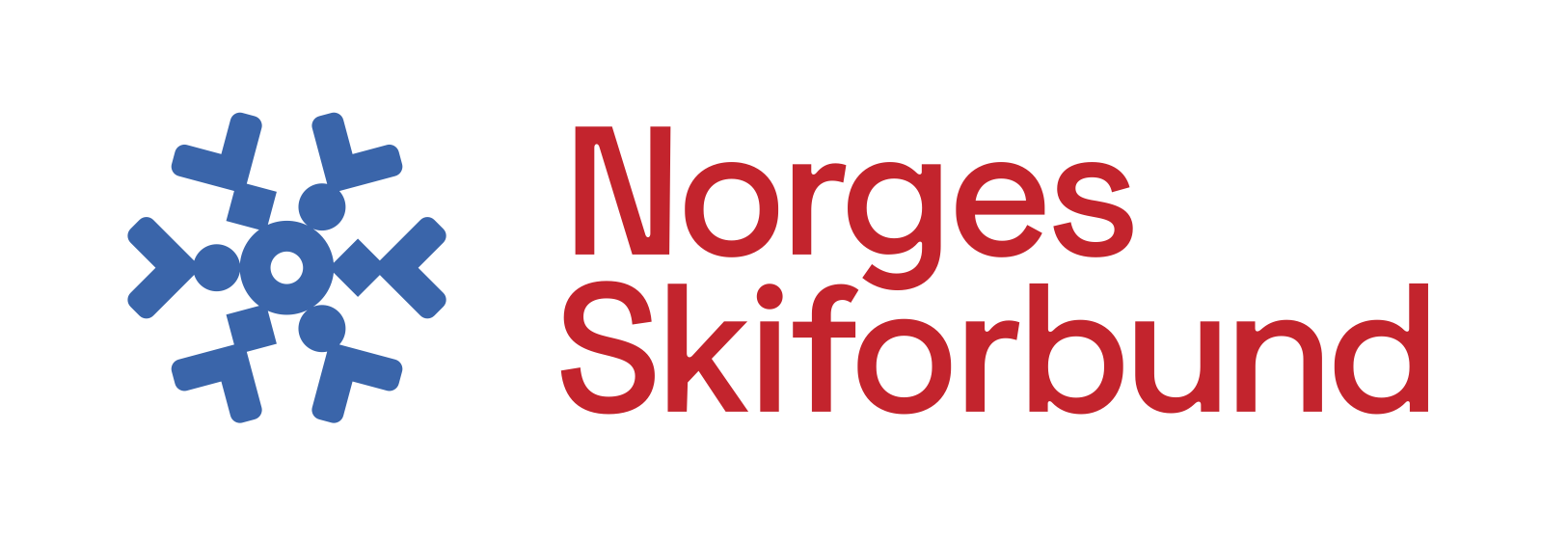 TEKNIKK 
SONE 
START
Lokale sponsorer
Arrangørens klubblogo
TEKNIKK 
SONE 
SLUTT
Lokale sponsorer
Arrangørens klubblogo
COACH 
SONE 
START
Lokale sponsorer
Arrangørens klubblogo
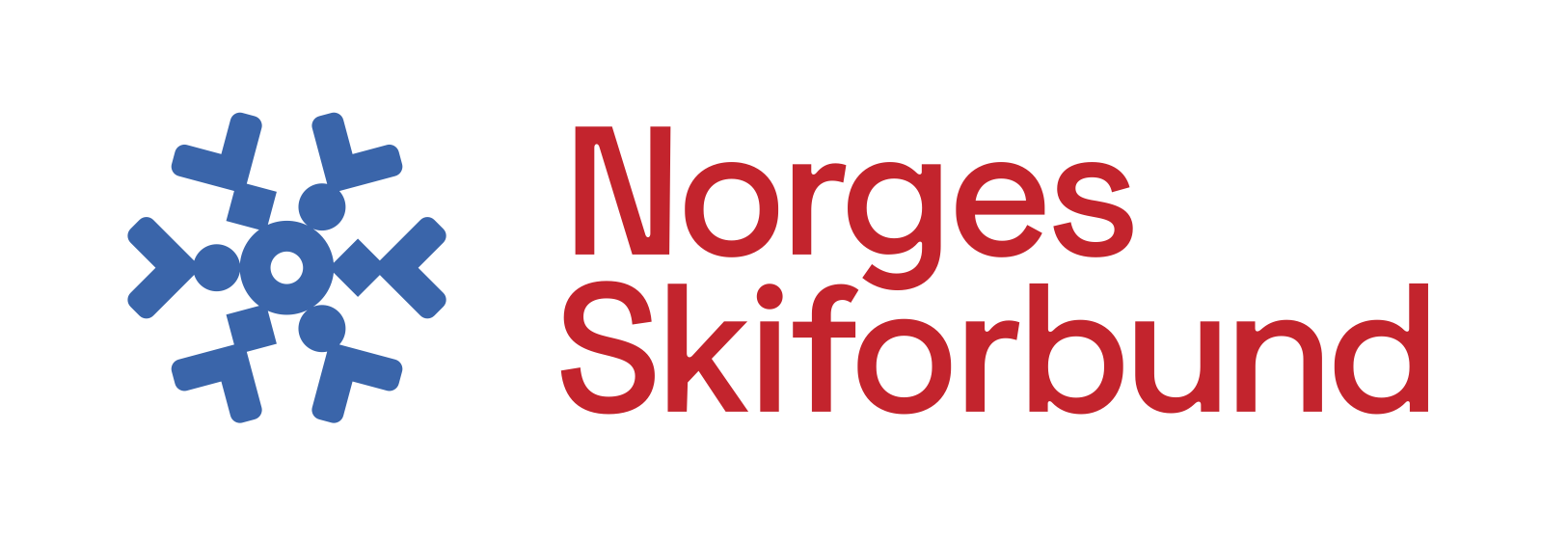 COACH 
SONE 
SLUTT
Lokale sponsorer
Arrangørens klubblogo
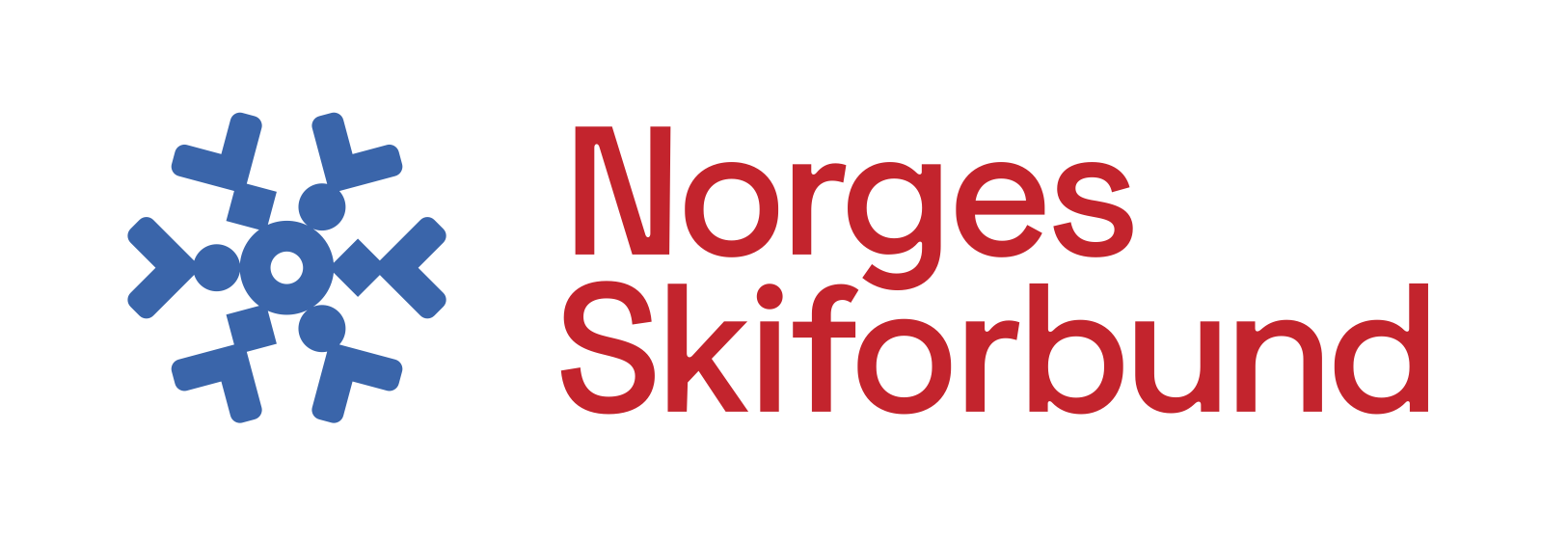 NO COACH 
SONE 
START
Lokale sponsorer
Arrangørens klubblogo
NO COACH 
SONE 
SLUTT
Lokale sponsorer
Arrangørens klubblogo
BRIKKE KONTROLL
Lokale sponsorer
Arrangørens klubblogo
BRIKKE
KONTROLL
Lokale sponsorer
Arrangørens klubblogo
BRIKKE
KONTROLL
Lokale sponsorer
Arrangørens klubblogo
PUBLIKUM
Lokale sponsorer
Arrangørens klubblogo
PUBLIKUM
Lokale sponsorer
Arrangørens klubblogo
PUBLIKUM
Lokale sponsorer
Arrangørens klubblogo
MIXED 
SONE
Lokale sponsorer
Arrangørens klubblogo
PRESSE
SENTER
Lokale sponsorer
Arrangørens klubblogo
PRESSE-
KONFERANSE
Lokale sponsorer
Arrangørens klubblogo
PRESSE-
KONFERANSE
Lokale sponsorer
Arrangørens klubblogo
PRESSE-
KONFERANSE
Lokale sponsorer
Arrangørens klubblogo
ANTI-
DOPING
Lokale sponsorer
Arrangørens klubblogo
START
NUMMER
Lokale sponsorer
Arrangørens klubblogo
START
NUMMER
Lokale sponsorer
Arrangørens klubblogo
START
NUMMER
Lokale sponsorer
1KM
Arrangørens klubblogo
Lokale sponsorer
2KM
Arrangørens klubblogo
Lokale sponsorer
3KM
Arrangørens klubblogo
Lokale sponsorer
4KM
Arrangørens klubblogo
Lokale sponsorer
5KM
Arrangørens klubblogo
Lokale sponsorer
6KM
Arrangørens klubblogo
Lokale sponsorer
7KM
Arrangørens klubblogo
Lokale sponsorer
8KM
Arrangørens klubblogo
Lokale sponsorer
9KM
Arrangørens klubblogo
Lokale sponsorer
10KM
Arrangørens klubblogo
Lokale sponsorer
11KM
Arrangørens klubblogo
Lokale sponsorer
12KM
Arrangørens klubblogo
Lokale sponsorer
13KM
Arrangørens klubblogo
Lokale sponsorer
14KM
Arrangørens klubblogo
Lokale sponsorer
15KM
Arrangørens klubblogo
Lokale sponsorer
16KM
Arrangørens klubblogo
Lokale sponsorer
17KM
Arrangørens klubblogo
Lokale sponsorer
18KM
Arrangørens klubblogo
Lokale sponsorer
1KM
TIL MÅL
Arrangørens klubblogo
Lokale sponsorer